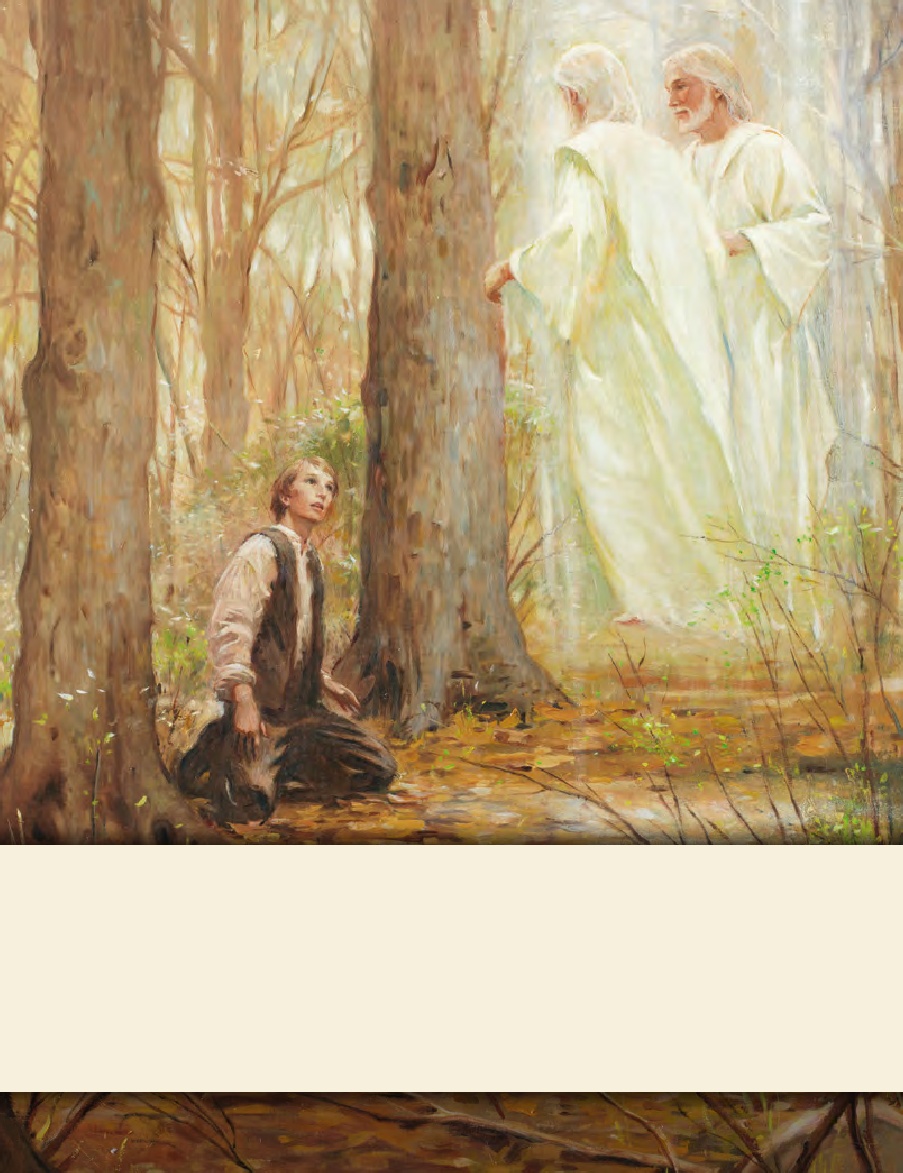 LESSON 15
SEMINARY
Doctrine and Covenants 
and Church History
LESSON 139
Doctrine and Covenants 132:3–33
LESSON 139
Doctrine and Covenants 132:3-18.
“The Lord sets forth the conditions of the new and everlasting covenant”
LESSON 139
Why is eternal marriage important to you?
What will you do, beginning today, to prepare yourself to enter the temple and be married for time and all eternity?
What blessings can come in this life to those who obey God’s law to be sealed in the temple?
LESSON 139
What is the new and everlasting covenant?
“Now there is a clear-cut definition in detail of the new and everlasting covenant. It is everything—the fulness of the gospel. So marriage properly performed, baptism, ordination to the priesthood, everything else—every contract, every obligation, every performance that pertains to the gospel of Jesus Christ, which is sealed by the Holy Spirit of promise according to his law here given, is a part of the new and everlasting covenant” (Doctrines of Salvation, comp. Bruce R. McConkie, 3vols. [1954–56], 1:158; italics removed).
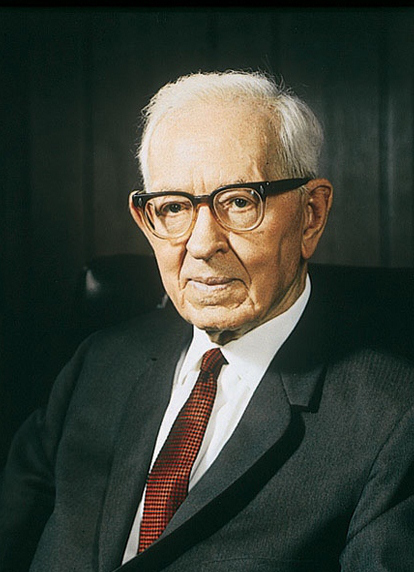 President 
Joseph Fielding Smith
LESSON 139
Doctrine and Covenants 132:3-5.
3 Therefore, prepare thy heart to receive and obey the instructions which I am about to give unto you; for all those who have this law revealed unto them must obey the same.
4 For behold, I reveal unto you a new and an everlasting covenant; and if ye abide not that covenant, then are ye damned; for no one can reject this covenant and be permitted to enter into my glory.
5 For all who will have a blessing at my hands shall abide the law which was appointed for that blessing, and the conditions thereof, as were instituted from before the foundation of the world.
What is the result of rejecting the new and everlasting covenant?
Doctrine and Covenants 132:6.
And as pertaining to the new and everlasting covenant, it was instituted for the fulness of my glory; and he that receiveth a fulness thereof must and shall abide the law, or he shall be damned, saith the Lord God.
What do we receive if we are faithful in the new and everlasting covenant?
LESSON 139
Doctrine and Covenants 132:7.
And verily I say unto you, that the conditions of this law are these: All covenants, contracts, bonds, obligations, oaths, vows, performances, connections, associations, or expectations, that are not made and entered into and sealed by the Holy Spirit of promise, of him who is anointed, both as well for time and for all eternity, and that too most holy, by revelation and commandment through the medium of mine anointed, whom I have appointed on the earth to hold this power (and I have appointed unto my servant Joseph to hold this power in the last days, and there is never but one on the earth at a time on whom this power and the keys of this priesthood are conferred), are of no efficacy, virtue, or force in and after the resurrection from the dead; for all contracts that are not made unto this end have an end when men are dead.
What happens to manmade contracts?
They end at death.
What two things must happen for covenants to be binding after we die?
They must be made through priesthood authority, and they must be “entered into and sealed by the Holy Spirit of promise.
Unless a covenant is made through the proper priesthood authority and sealed by the Holy Spirit of Promise, it will end at death.
LESSON 139
When a covenant is made through the proper priesthood authority and is sealed by the Holy Spirit of Promise, it will last forever.
Doctrine and Covenants 132:15-18.
15 Therefore, if a man marry him a wife in the world, and he marry her not by me nor by my word, and he covenant with her so long as he is in the world and she with him, their covenant and marriage are not of force when they are dead, and when they are out of the world; therefore, they are not bound by any law when they are out of the world.
16 Therefore, when they are out of the world they neither marry nor are given in marriage; but are appointed angels in heaven, which angels are ministering servants, to minister for those who are worthy of a far more, and an exceeding, and an eternal weight of glory.
17 For these angels did not abide my law; therefore, they cannot be enlarged, but remain separately and singly, without exaltation, in their saved condition, to all eternity; and from henceforth are not gods, but are angels of God forever and ever.
18 And again, verily I say unto you, if a man marry a wife, and make a covenant with her for time and for all eternity, if that covenant is not by me or by my word, which is my law, and is not sealed by the Holy Spirit of promise, through him whom I have anointed and appointed unto this power, then it is not valid neither of force when they are out of the world, because they are not joined by me, saith the Lord, neither by my word; when they are out of the world it cannot be received there, because the angels and the gods are appointed there, by whom they cannot pass; they cannot, therefore, inherit my glory; for my house is a house of order, saith the Lord God.
LESSON 139
Example 1:
A man and woman fall in love, keep the law of chastity, and are happily married by a local government leader. They are not sealed in a temple. Their marriage ceremony includes the words “till death do you part.” A few years later, the husband is killed in an accident.
What truths taught in Doctrine and Covenants 132:15–17 apply?
The husband and wife are no longer married.
Example 2:
A man and woman are married. They promise one another that they will always love each other and that they will always be together, but they are not sealed in a temple. They believe that because of their love, God will allow them to be together forever.
What truths taught in Doctrine and Covenants 132:18 apply?
Their marriage will not continue after they die.
LESSON 139
Doctrine and Covenants 132:19-33.
“The Lord promises blessings to those who obey the law of celestial marriage”
LESSON 139
“When I returned from my mission, I met a beautiful young woman. … She captivated me from the first moment I saw her. 
“My wife had set the goal to get married in the temple, although back then the nearest temple required a trip of over 4,000 miles (6,400km). 	 	
“Our civil marriage ceremony was both happy and sad, for we were married with an expiration date. The officer pronounced the words ‘And now I declare you husband and wife,’ but immediately after, he said, ‘until death do you part.’
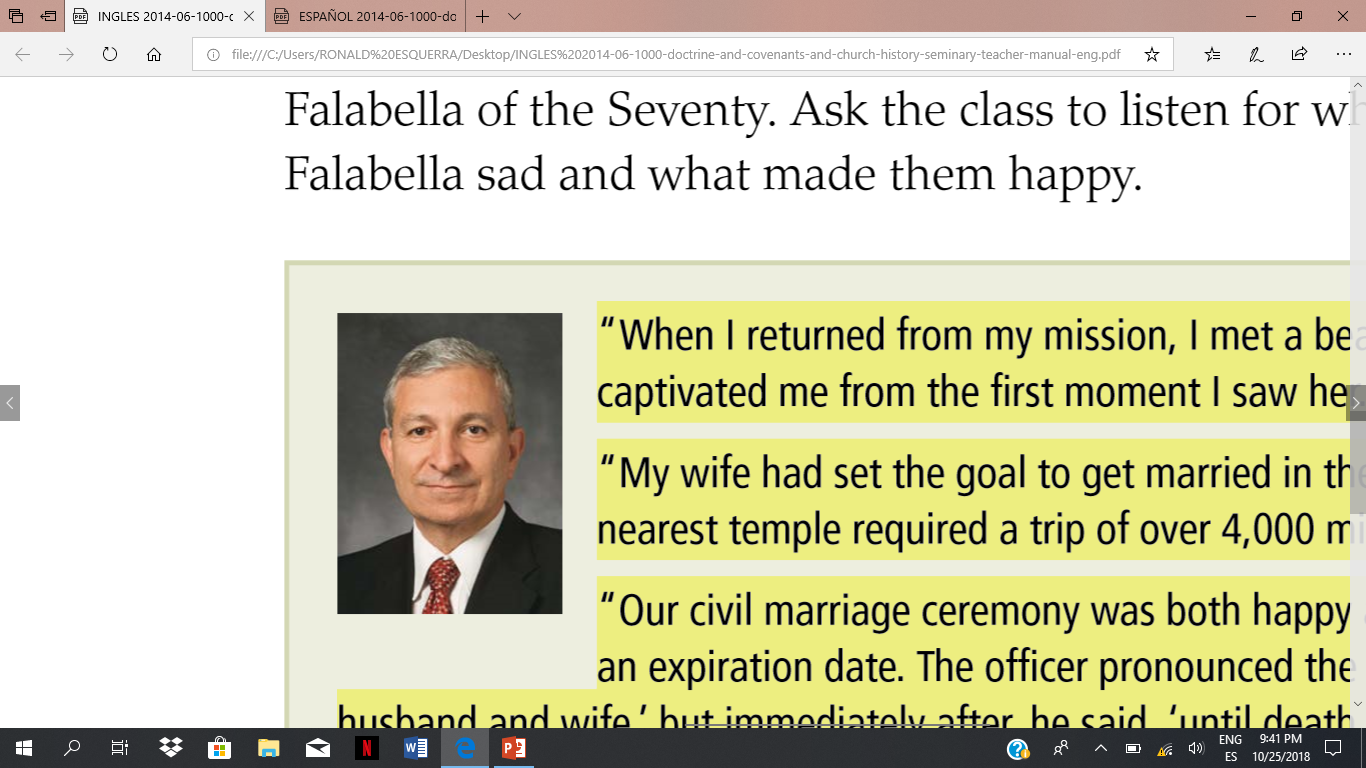 Elder
Enrique R.  Falabella
“So with sacrifice we set out to purchase a one-way ticket to the Mesa Arizona Temple. 
“In the temple, as we were kneeling down at the altar, an authorized servant pronounced the words I longed for, which declared us husband and wife for time and for all eternity” (“The Home: The School of Life, ”EnsignorLiahona,May 2013,102).
Why were the Falabellas not satisfied with their civil marriage?
LESSON 139
Doctrine and Covenants 132:19-21.
19 And again, verily I say unto you, if a man marry a wife by my word, which is my law, and by the new and everlasting covenant, and it is sealed unto them by the Holy Spirit of promise, by him who is anointed, unto whom I have appointed this power and the keys of this priesthood; and it shall be said unto them—Ye shall come forth in the first resurrection; and if it be after the first resurrection, in the next resurrection; and shall inherit thrones, kingdoms, principalities, and powers, dominions, all heights and depths—then shall it be written in the Lamb’s Book of Life, that he shall commit no murder whereby to shed innocent blood, and if ye abide in my covenant, and commit no murder whereby to shed innocent blood, it shall be done unto them in all things whatsoever my servant hath put upon them, in time, and through all eternity; and shall be of full force when they are out of the world; and they shall pass by the angels, and the gods, which are set there, to their exaltation and glory in all things, as hath been sealed upon their heads, which glory shall be a fulness and a continuation of the seeds forever and ever.
20 Then shall they be gods, because they have no end; therefore shall they be from everlasting to everlasting, because they continue; then shall they be above all, because all things are subject unto them. Then shall they be gods, because they have all power, and the angels are subject unto them.
21 Verily, verily, I say unto you, except ye abide my law ye cannot attain to this glory.
LESSON 139
Write If                                                         then
If a man and a woman abide in the new and everlasting covenant of marriage, then they will receive exaltation and glory.
If a man and a woman abide in the new and everlasting covenant of marriage, then they will have an eternal increase of posterity.
If a man and a woman abide in the new and everlasting covenant of marriage, then their marriage will be in force through all eternity.
If a man and a woman abide in the new and everlasting covenant of marriage, then they will become like God.
LESSON 139
Example 3:
A young man and a young woman are sealed in a holy temple by priesthood authority. They both live faithfully and keep their covenants.
What truths taught in Doctrine and Covenants 132:19–21apply after they die?
Their marriage will continue forever. They will become like their Father in Heaven and will be blessed with glory, exaltation, and an eternal family.
What do you think a husband and wife must do to abide in the covenant of marriage?
LESSON 139
Doctrine and Covenants 132:22-25.
22 For strait is the gate, and narrow the way that leadeth unto the exaltation and continuation of the lives, and few there be that find it, because ye receive me not in the world neither do ye know me.
23 But if ye receive me in the world, then shall ye know me, and shall receive your exaltation; that where I am ye shall be also.
24 This is eternal lives—to know the only wise and true God, and Jesus Christ, whom he hath sent. I am he. Receive ye, therefore, my law.
25 Broad is the gate, and wide the way that leadeth to the deaths; and many there are that go in thereat, because they receive me not, neither do they abide in my law.
In what ways does the image of a broad gate and a wide way represent current opinions in society about couple relationships and marriage?
How are these opinions contrary to the new and everlasting covenant of marriage?
Why do many fail to enter the narrow way that leads to exaltation?
They do not receive Jesus Christ, come to know Him, or abide in His law.
What must we do to receive eternal life?
To receive exaltation and eternal lives, we must know Heavenly Father and Jesus Christ, become like Them, and abide in Their law.